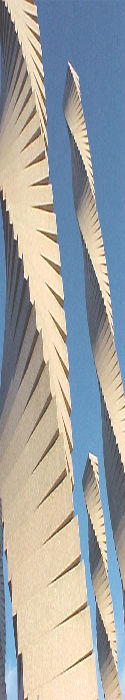 Marita Navarro
Carme Sanjuan
Departamento de Pedagogia Aplicada
1
Perfil sessió
2
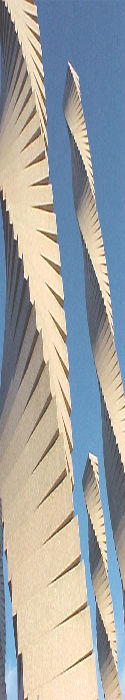 Consensuem:Objectius de la 1a sessió de formació 09-10.
Situar en el marc de l‘organització escolar i de l’educació inclusiva la implementació de la franja horària comuna.
Autoreflexió de la pròpia experiència
Compartir-la amb els altres per a la millora.
Diferenciar entre: experiències, innovacions i institucionalització de les bones pràctiques.
Buscar indicadors d'avaluació de procés seguint els àmbits de l'organització escolar i els principis d‘educació inclusiva
3
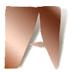 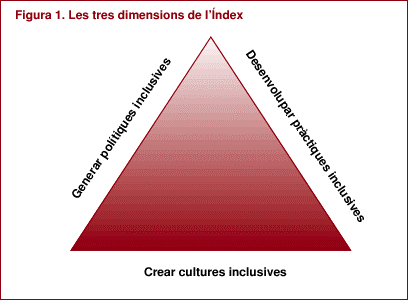 Procés de canvi. Què hem fet fins ara.
FRANJA HORÀRIA COMUNA
Organització (humans,materials i funcionals): 
Curs, cicle o etapa
Periodicitat
Alumnat per grup….
Implicació del equips directius.
Treball col.laboratiu
Activitats marc:
Treball autònom
Consell de delegats
Revista digital
Pàg web……
PROJECTE EDUCATIU MARC
Indicadors:
Coherència 
EDUCATIVA
Revisió del PEC de cada centre
Plantejaments institucionals
4
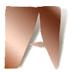 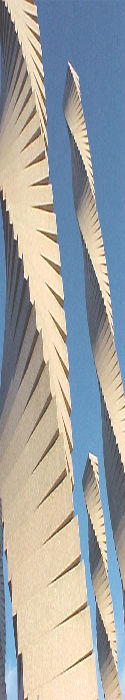 Autorreflexió de la pròpia experiència.
DAFO PER ANALITZAR LA FRANJA HORÀRIA COMUNA
5
Institucionalitzar els canvis
F
P
M
A
?
CANVI
Millora
Funció de l’escola
Espontani
Planificats
Sistema
Centres educatius
Reforma
Innovacions
Institucionalitzades
Innovacions
Espontani
Experiències
6
SISTEMA DE GESTIÓ DE LA QUALITAT-MILLORA CONTÍNUA
Planificar
Millorar
Fer
El cicle PDCA (Roda de Deming) 
Aquest cicle es un mètode sistemàtic
 per la millora contínua
Avaluar
7
8
Dimensions de l’avaluació
9
10
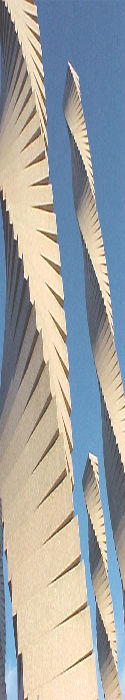 Proposta d’indicadors :
Les estratègies donen resposta als objectius plantejats en el document marc?.
Es planifiquen obertes per atendre a tot l’alumnat i facilitat l’itinerari personalitzat?
S’utilitzen eficaçment els recursos humans, materials i funcionals?
Faciliten l’aprenentatge en la pròpia organització a partir del treball col·laboratiu entre el professorat?
 S’estan implementant de manera ordenada?
.............
11